Rude
What does it mean to be rude?
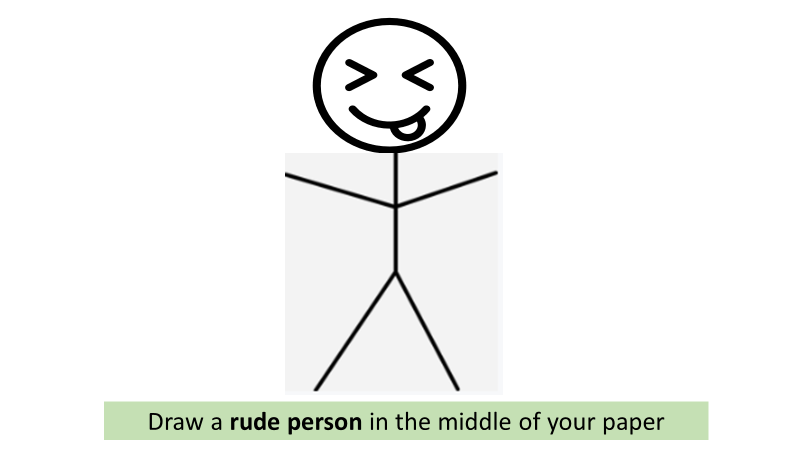 Work in pairs to come up with a list / brainstorm.

Feedback
Rude behaviours could be…
Shouting at someone
Answering back
Making rude comments
Calling people names
Ignoring someone
Talking over someone / interrupting
Swearing at someone
Turning your back on someone when they are talking to you
Sucking your teeth
Rolling your eyes
Add to your examples

Which have you done? 

Which have been done to you?
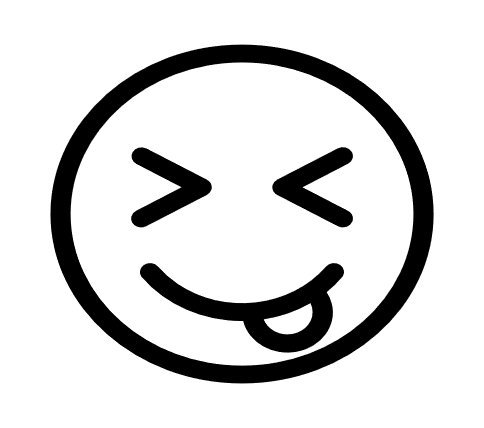 Rude behaviours could be…
Shouting at someone
Answering back
Making rude comments
Calling people names
Ignoring someone
Talking over someone / interrupting
Swearing at someone
Turning your back on someone when they are talking to you
Sucking your teeth
Rolling your eyes
Which is the most rude? Why?

Which is the least rude? Why?

Discuss in groups, be ready to feedback!
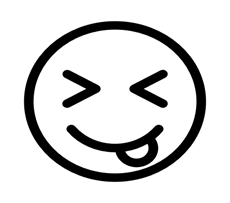 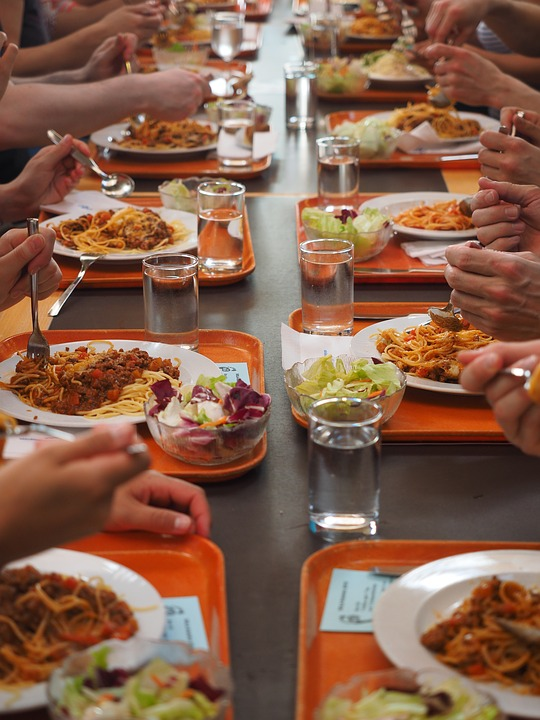 Is it rude to leave rubbish / plates in the dinner hall?     Why? Who does it impact?
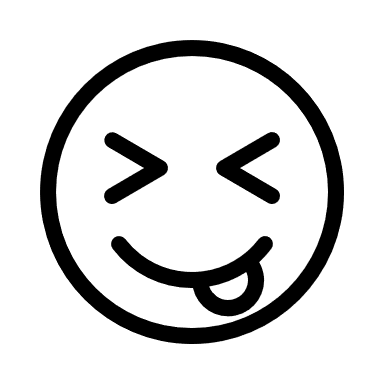 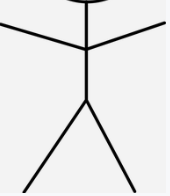 Draw a rude person in the middle of your paper
Work / employment
School
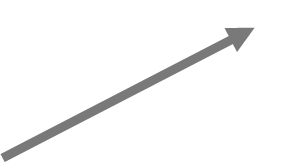 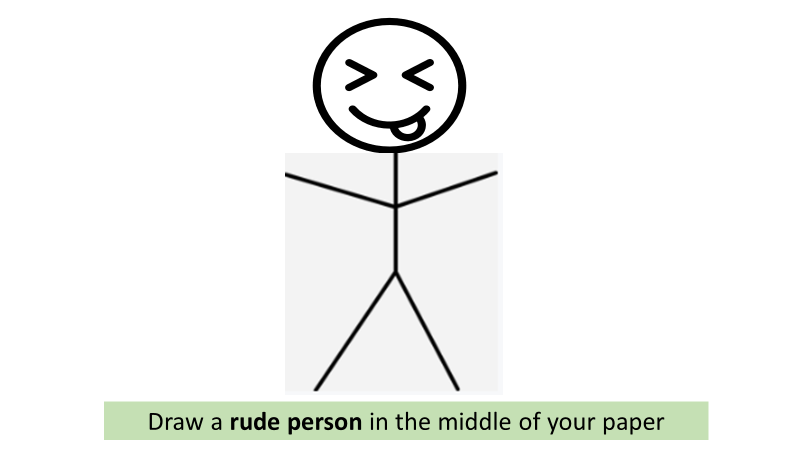 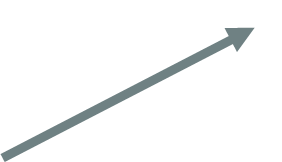 Relationships
Brainstorm how being rude might have an impact on different areas of someones life
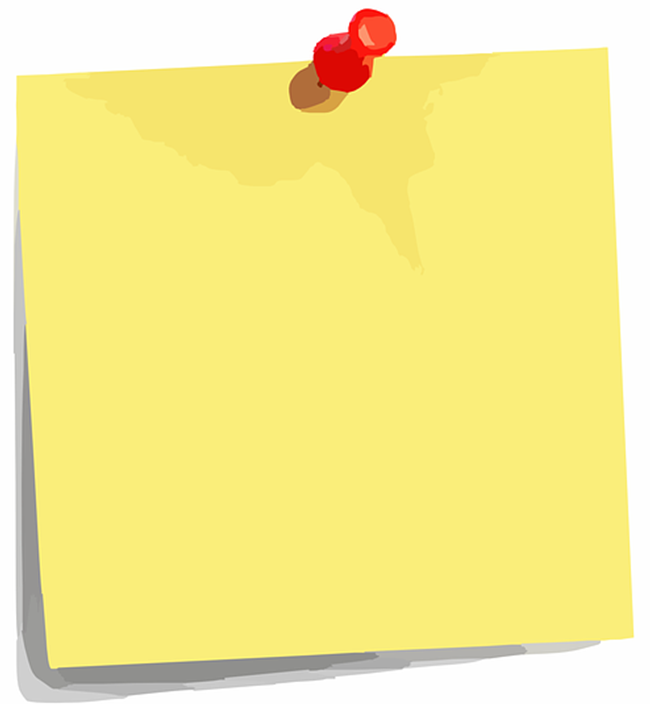 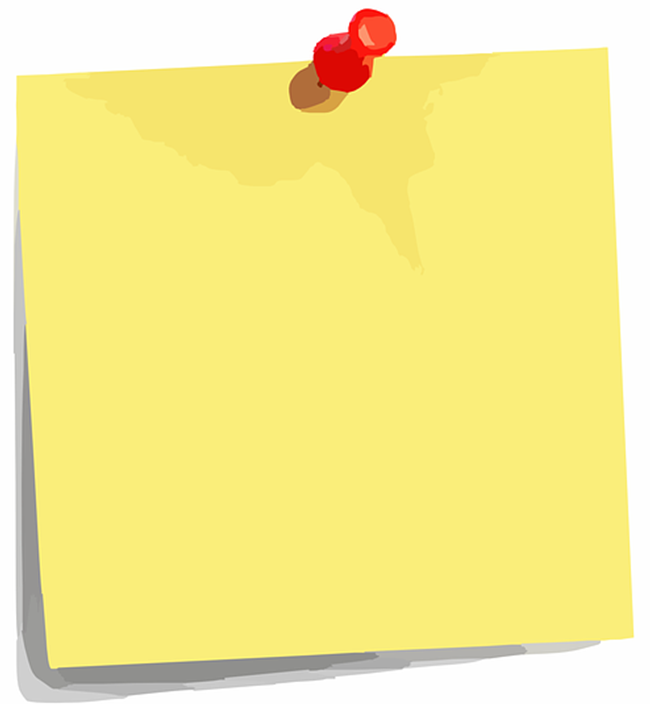 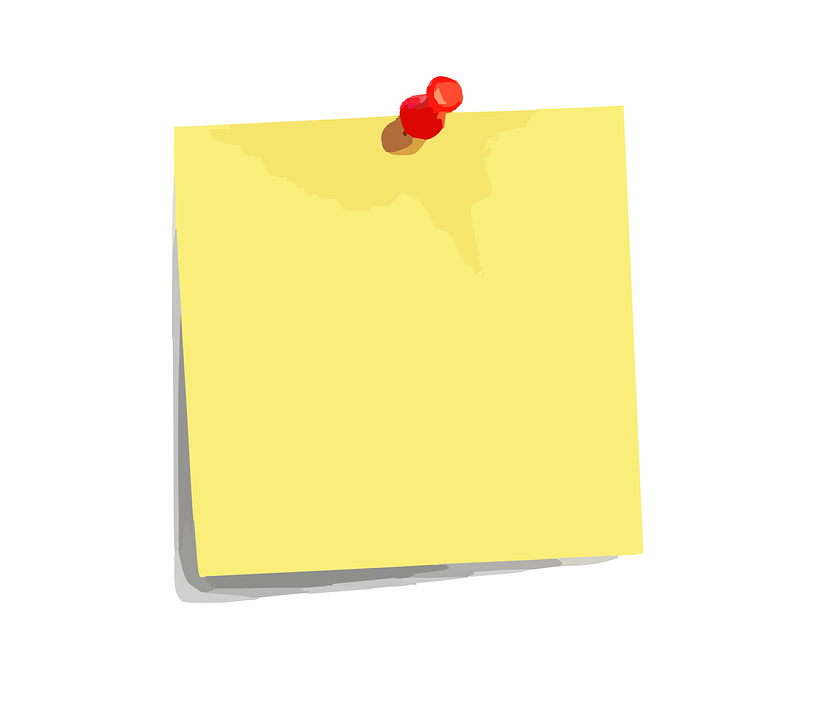 Sometimes I…
I shouldn’t do this because…
Instead I will try to…
Personal reflection – think about you